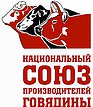 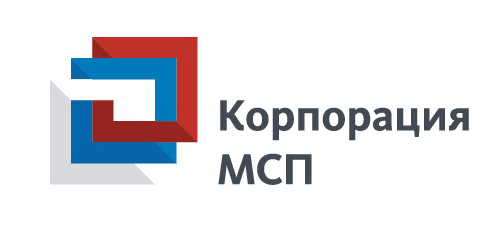 Типовое готовое решение в отрасли сельского хозяйства (мясное скотоводство) для создания и развития сельскохозяйственных кооперативов
Москва, 2019 г.
СХЕМА ВЗАИМОДЕЙСТВИЯ СПОК В СИСТЕМЕ РАЗВИТИЯ СЕЛЬСКОХОЗЯЙСТВЕННОЙ КООПЕРАЦИИ В МЯСНОМ СКОТОВОДСТВЕ
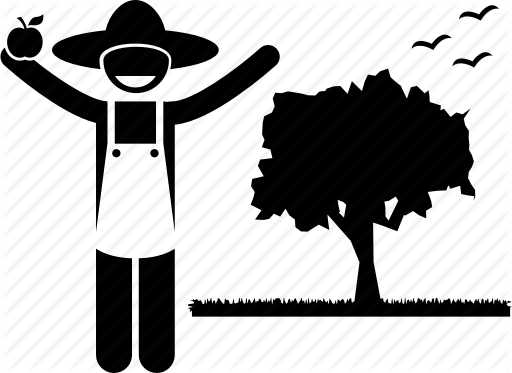 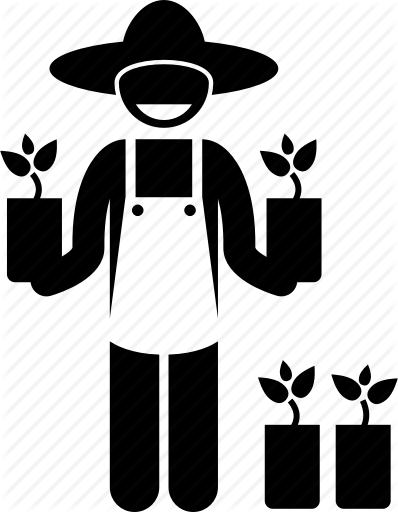 Закупка и сбор продукции у членов кооператива ЛПХ/КФХ
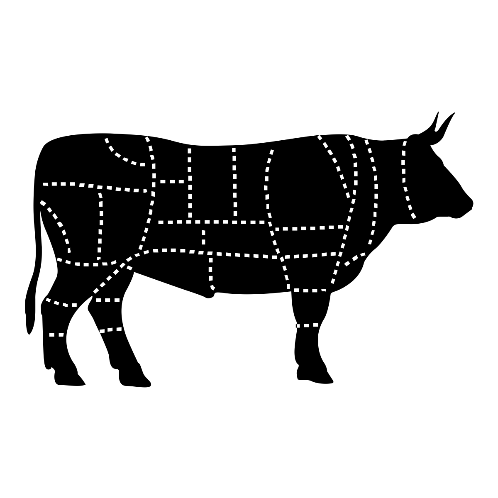 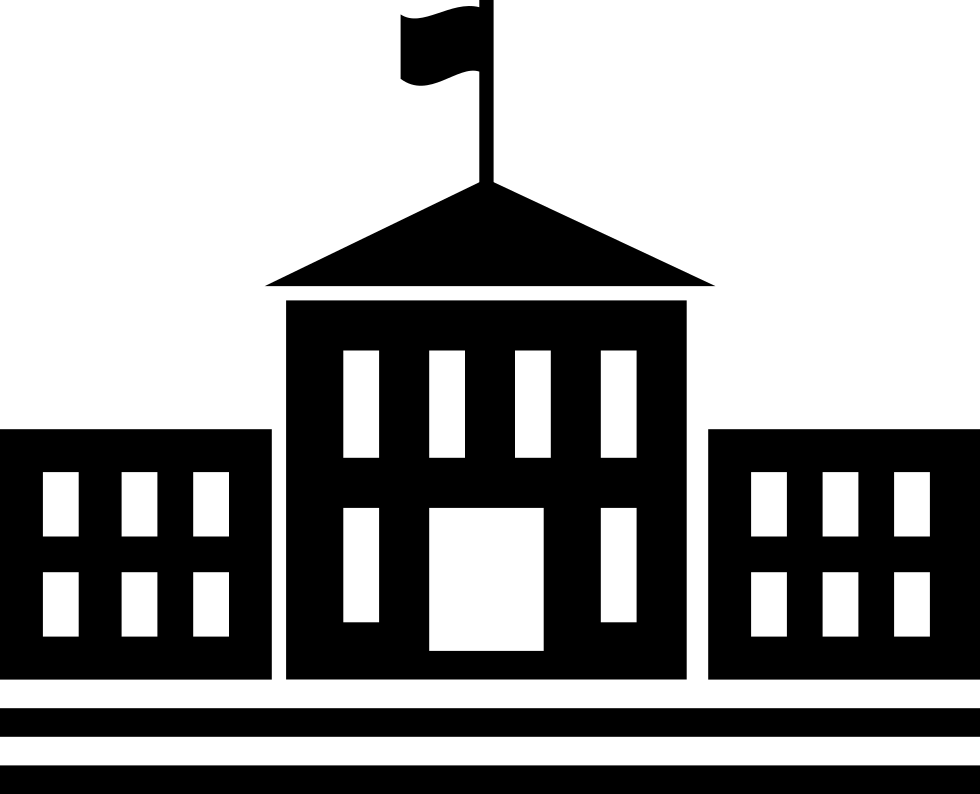 Грантовая поддержка 
и льготное кредитование, 
возмещение кап.затрат
«Коробочный» продукт 
АО «Корпорация «МСП»
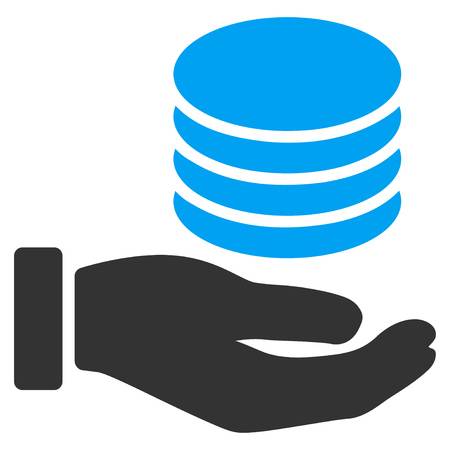 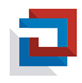 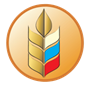 СПоК 
(в т.ч. убойный и перерабатывающий цех)
Минсельхоз России

Региональные МСХ
Комплекс мер поддержкидля сельскохозяйственных кооперативов 
и фермеров-членов сельскохозяйственных кооперативов
Реализация 
продукции
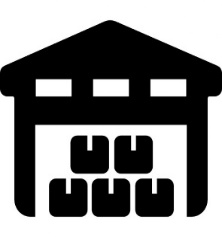 Рынки, фермерские магазины, федеральные розничные сети, 
переработчики сельскохозяйственной продукции
ВЗАИМОДЕЙСТВИЕ СХК С ОРГАНАМИ ГОСУДАРСТВЕННОЙ ВЛАСТИ И ИНСТИТУТАМИ ПОДДЕРЖКИ МСП
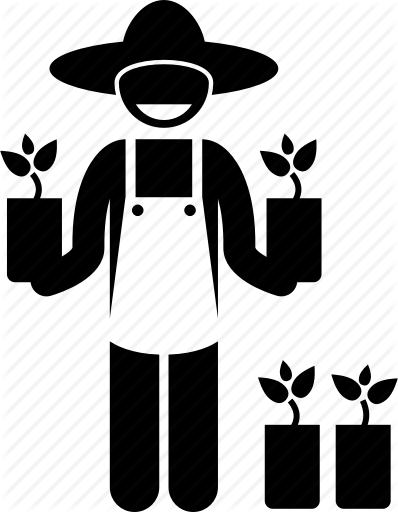 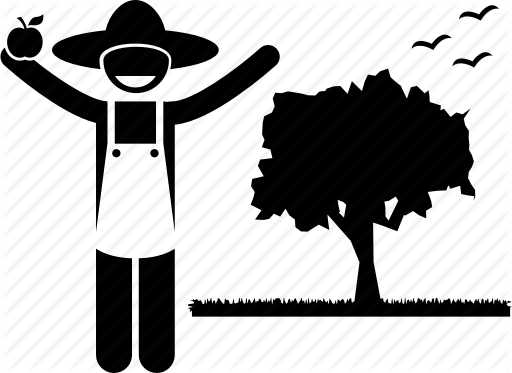 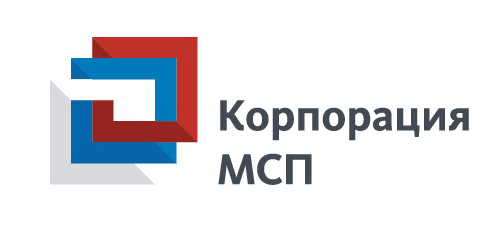 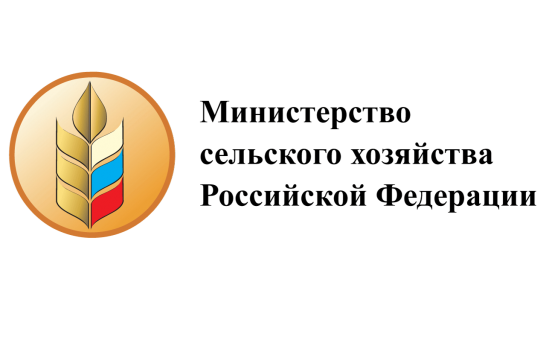 Кредитно-гарантийная и лизинговая поддержка
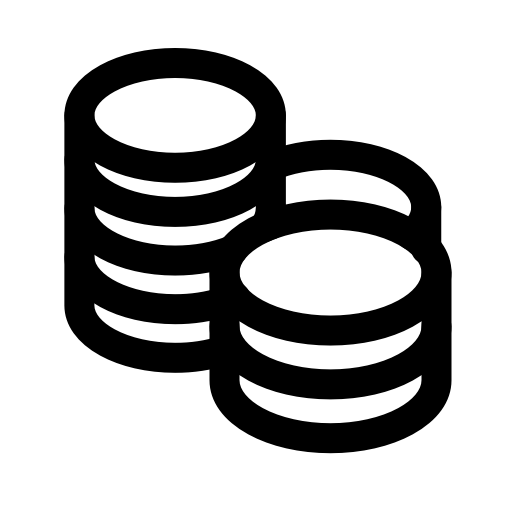 Возмещение части капитальных затрат на создание основных средств  развитие СПоК
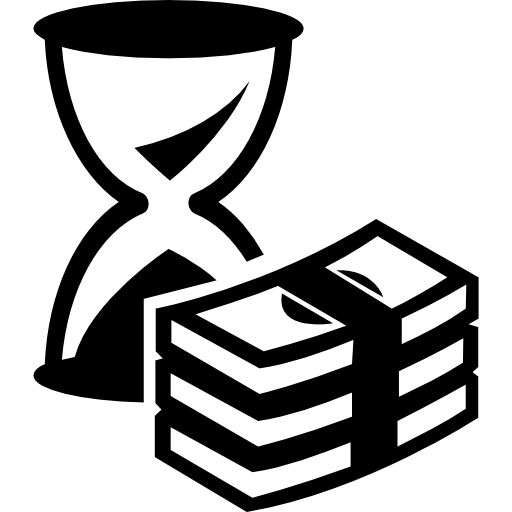 Грант на развитие материально-технической базы СПоК
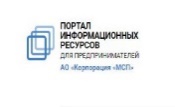 Маркетинговая и информационная поддержка через Центры Компетенций, в том числе с использованием сервисов Портала Бизнес-навигатор МСП
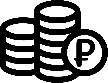 Грант на создание и развитие КФХ «АГРОСТАРТАП»
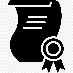 Расширение доступа к закупкам компаний 
с государственным участием
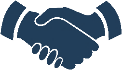 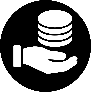 Грант начинающему фермеру
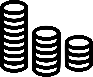 Консультационная и организационная поддержка 
через Центры компетенций
Грант на развитие семейной животноводческой фермы
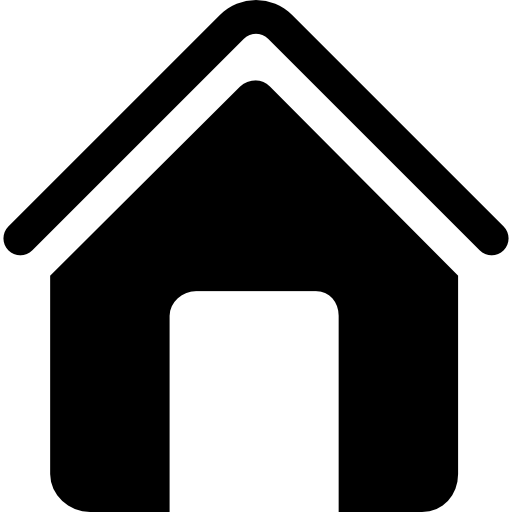 Льготное кредитование
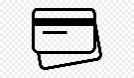 Консультационная и организационная поддержка 
через Центры Компетенций
АЛГОРИТМ ВЗАИМОДЕЙСТВИЯ СХК С УЧАСТНИКАМИ ОТРАСЛЕВОГО РЫНКА
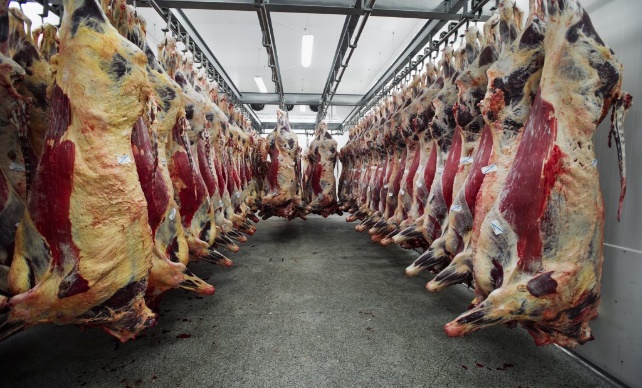 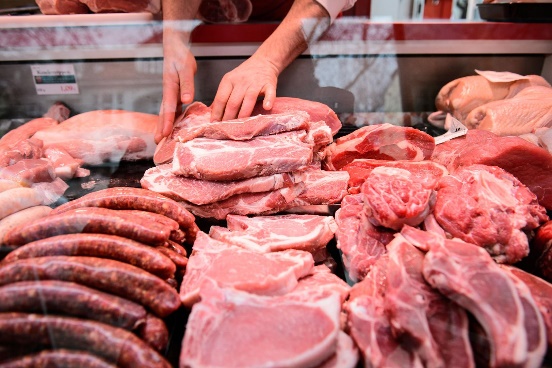 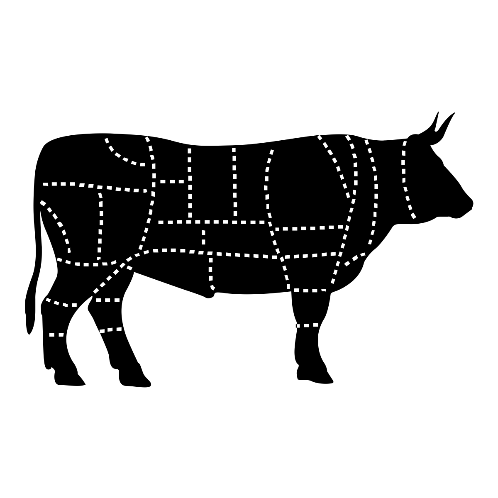 Ярмарки/
Магазины Центросоюз/Федеральные и региональные розничные сети/ Фермерские магазины/Социальные объекты
Поставщики оборудования,
 кормов, ГСМ, медикаментов, запасных частей
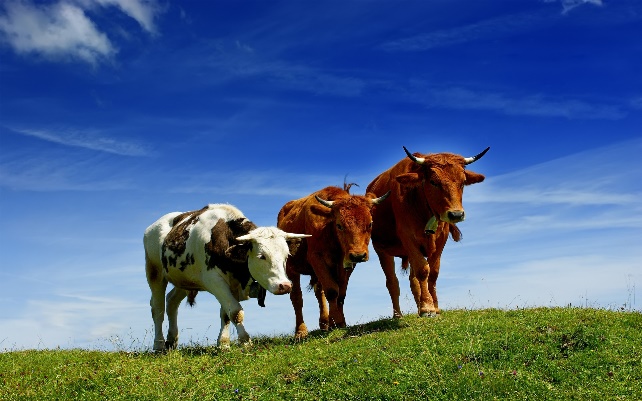 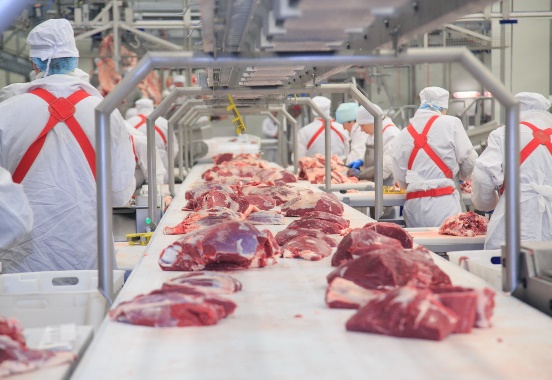 СПоК
ЛПХ/КФХ 
(поставка кормов, закупка бычков)
Крупные сельхозтоваропереработчики
АЛГОРИТМ РАБОТЫ С ТИПОВЫМ ГОТОВЫМ РЕШЕНИЕМ В ОТРАСЛИ СЕЛЬСКОГО ХОЗЯЙСТВА (МЯСНОЕ СКОТОВОДСТВО)
ТИПОВОЕ ГОТОВОЕ РЕШЕНИЕ В ОТРАСЛИ МЯСНОГО СКОТОВОДСТВА  
разработано АО «Корпорация «МСП» с Национальным союзом производителей говядины
ШАГ 2
ШАГ 1
Определить затратную часть  проекта:
Прямые затраты, влияющие на себестоимость производимой продукции
Фонд оплаты труда сотрудников
Прочие расходы (транспортные, коммунальные и накладные и др)
Определить цели и стоимость проекта:
Возможный объем производимой продукции
Рынок сырья, поставщиков и покупателей
Потребность в создании основных фондов и их стоимость
ШАГ 3
ШАГ 4
Определить доходную часть  проекта:
Проанализировать ценообразование 
Рассчитать финансовый план
Провести анализ финансового результата
Определить источник создания основных фондов:
Грантовая поддержка
Собственное участие инициатора проекта
Источник дополнительного финансирования в рамках Комплекса мер поддержки («коробочный» продукт) для сельскохозяйственных кооперативов и фермеров
-
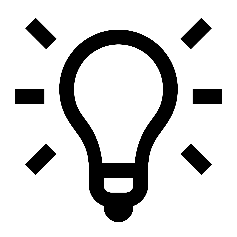 ПОЛУЧИТЬ СВЕДЕНИЯ ОБ ЭКОНОМИЧЕСКОЙ ЭФФЕКТИВНОСТИ ПРОЕКТА

 ПРИНЯТЬ ИНИЦИАТОРОМ ПРОЕКТА РЕШЕНИЯ О ЕГО РЕАЛИЗАЦИИ
*Полная информация о Комплексе мер поддержки («коробочном» продукте) размещена на сайтах: corpmsp.ru, agro-coop.ru
РАБОТА С ТИПОВЫМ ГОТОВЫМ РЕШЕНИЕМ – ФИНАНСОВЫЙ ПЛАН КФХ
Получение расчета
Ввод исходных данных
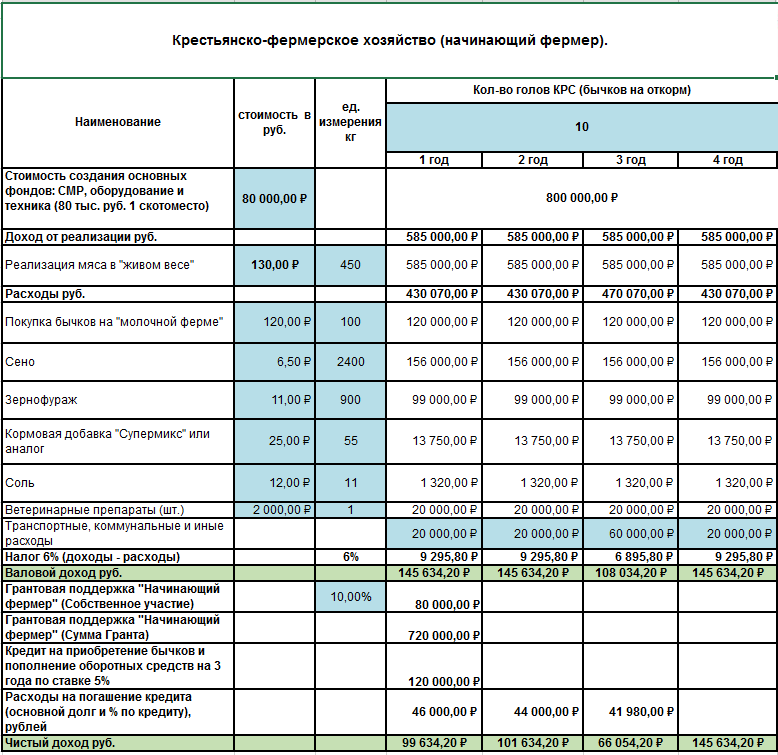 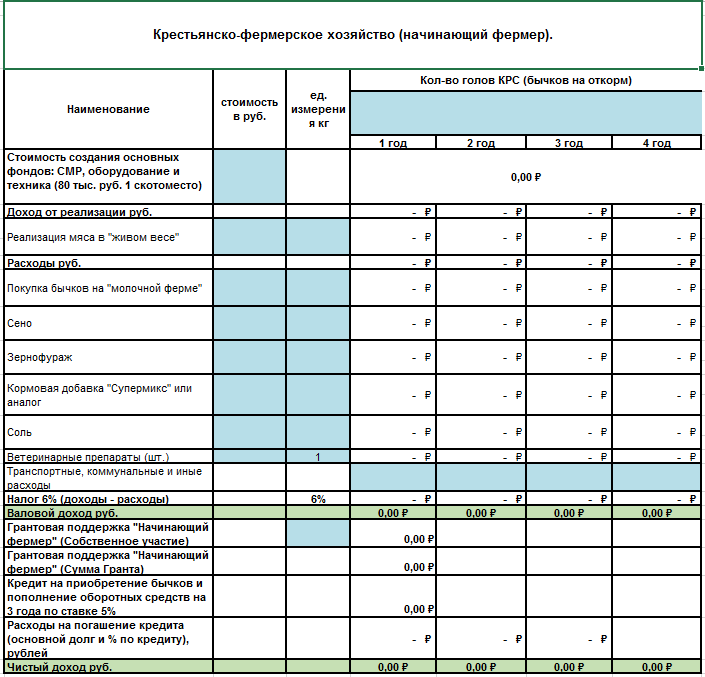 Ввод данных (затраты)
Получение расчета
Ввод данных (количество голов КРС)
Ввод данных 
(доля собственного участия)
Получение итогового чистого дохода
РАБОТА С ТИПОВЫМ ГОТОВЫМ РЕШЕНИЕМ – ФИНАНСОВЫЙ ПЛАН КФХ - СХК
Получение расчета
Ввод исходных данных
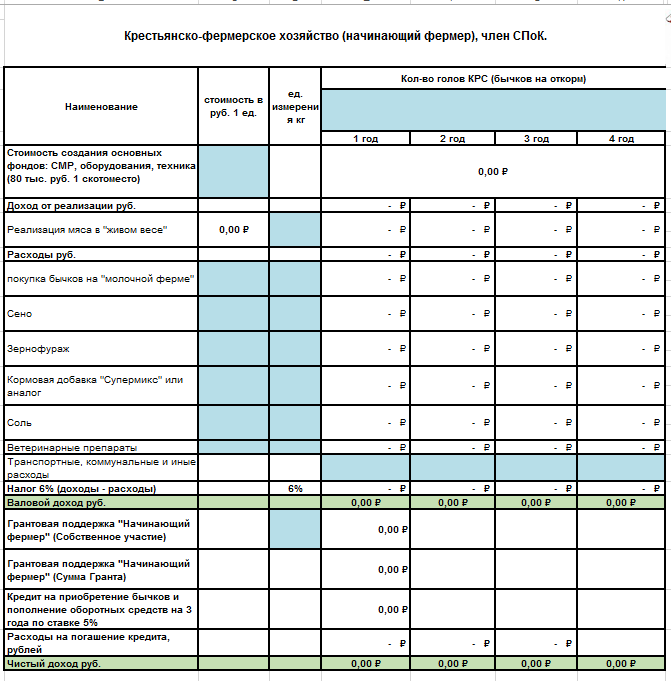 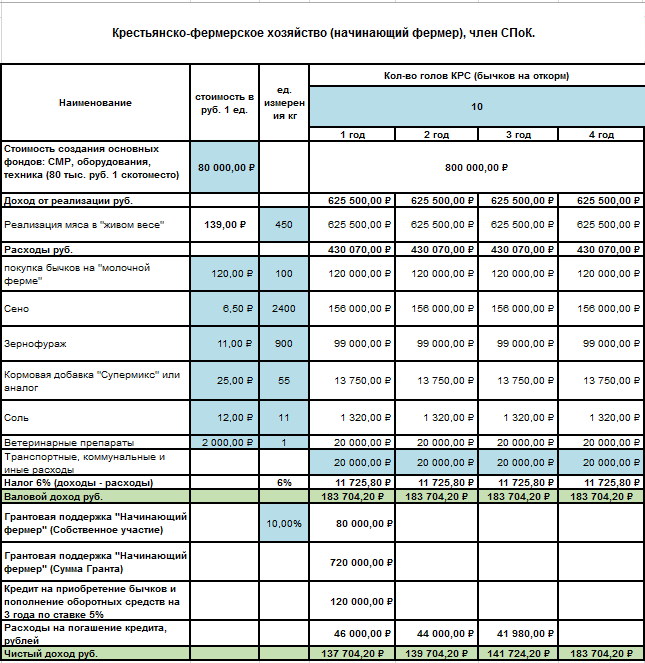 Получение расчета
Ввод данных (количество голов КРС)
Ввод данных (затраты)
Ввод данных 
(доля собственного участия)
Получение итогового чистого дохода
РАБОТА С ТИПОВЫМ ГОТОВЫМ РЕШЕНИЕМ – 
ФИНАНСОВЫЙ ПЛАН СХК
Получение расчета
Ввод исходных данных
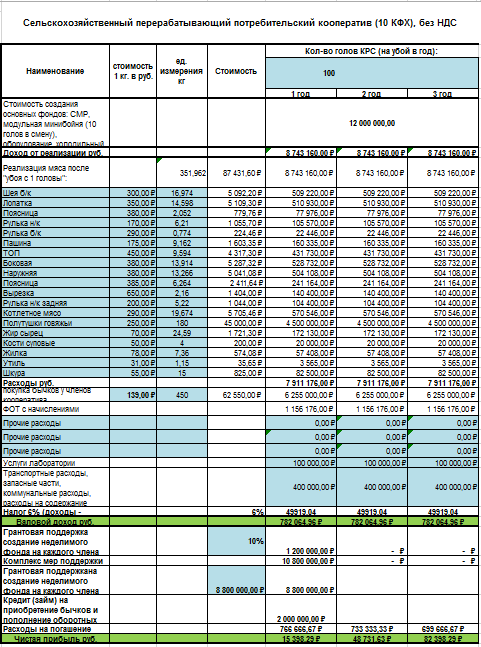 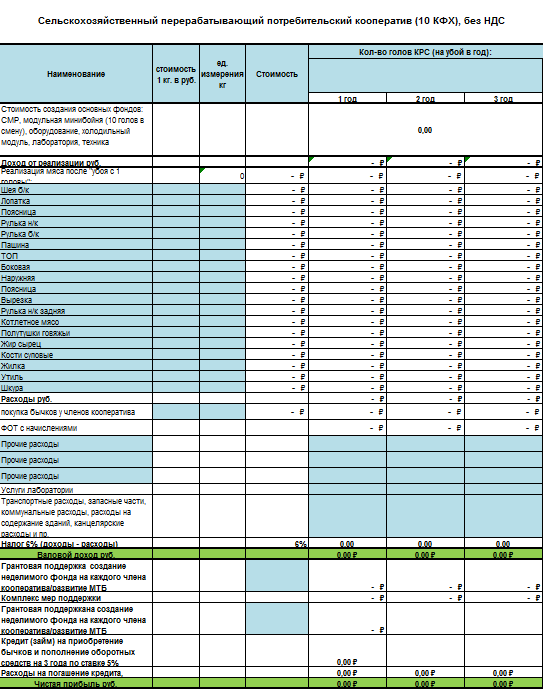 Ввод данных (стоимость создания основных фондов )
Ввод данных (количество голов КРС)
Получение расчета
Ввод данных (прочие расходы)
Ввод данных (создание неделимого фонда )
Получение итогового чистого дохода
РАБОТА С ТИПОВЫМ ГОТОВЫМ РЕШЕНИЕМ – ИНВЕСТИЦИОННАЯ ПРОГРАММА
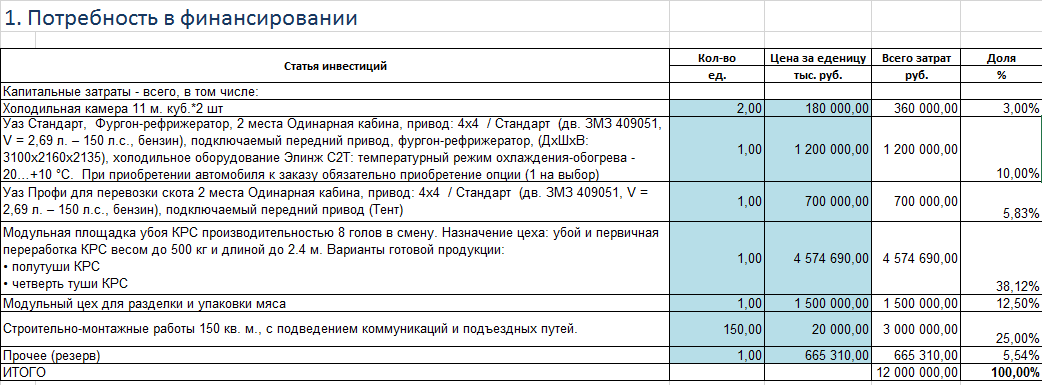 Ввод данных 
(потребность в финансировании)
График финансирования
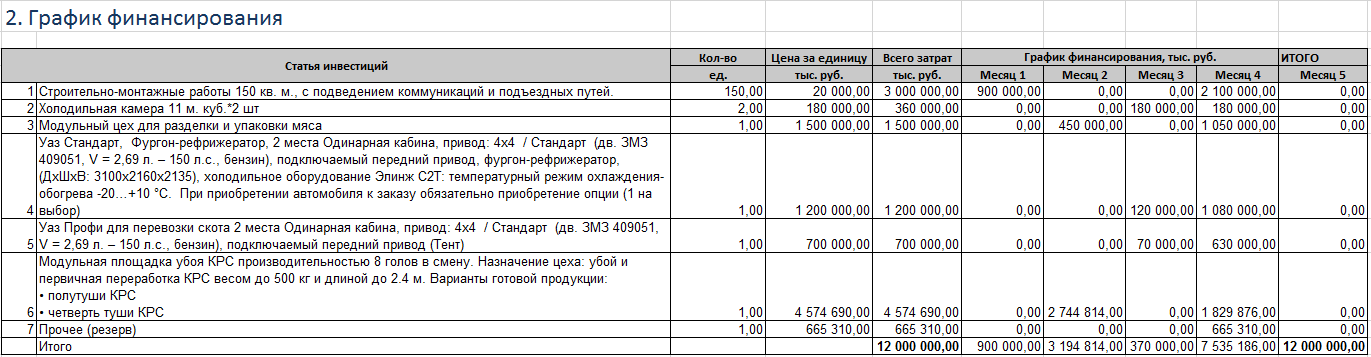 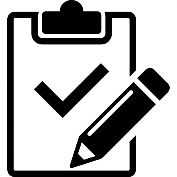 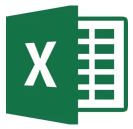 ФОРМА ДЛЯ ЗАПОЛНЕНИЯ (БЕЗ ДАННЫХ)
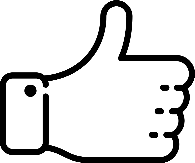 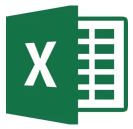 ТИПОВОЕ ГОТОВОЕ РЕШЕНИЕ АО «КОРПОРАЦИЯ «МСП»
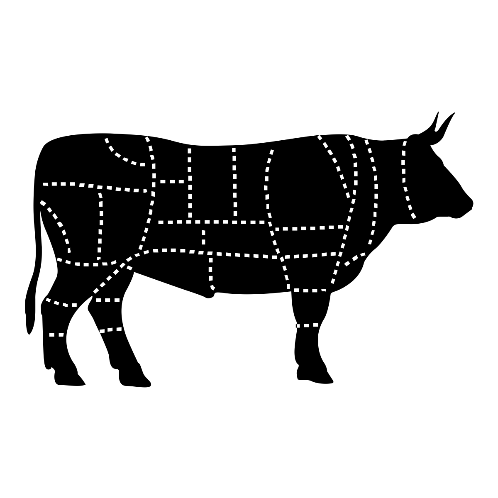 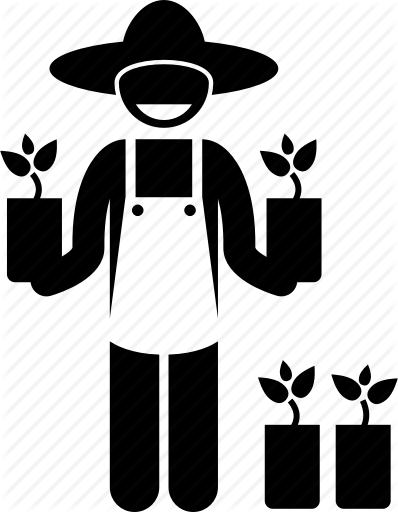 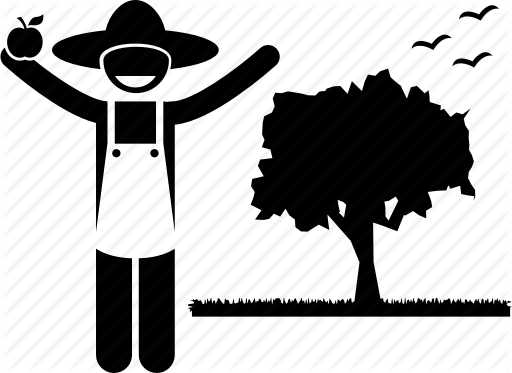 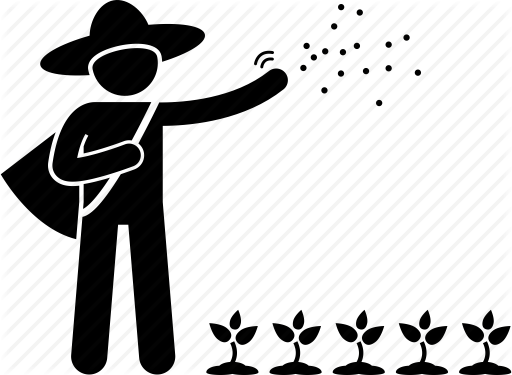 Акционерное общество «Федеральная корпорация по развитию малого и среднего предпринимательства»

Москва, Славянская площадь, д. 4, стр. 1, тел. +7 495 698 98 00,
 info@corpmsp.ru

АО «Корпорация «МСП» – www.corpmsp.ru
АО «МСП Банк» – www.mspbank.ru
Портал Бизнес-навигатора МСП – www.smbn.ru
Данная презентация размещена на сайте AGRO-COOP.RU